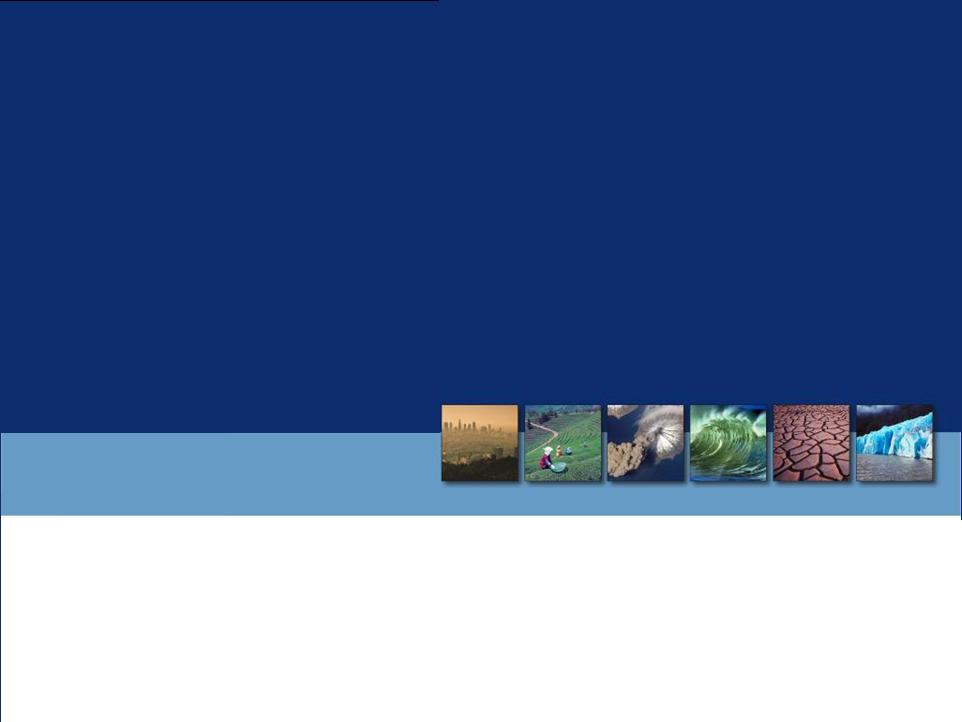 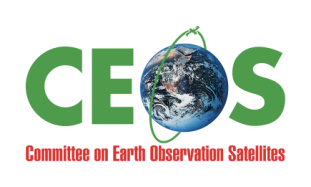 CEOS-level Engagement at Key Stakeholder Meetings
Calendar: October 2012-November 2013
Kerry Ann Sawyer, DCEO
Presentation to the 26th  CEOS Plenary at Bengaluru, India 
24-27 October, 2012
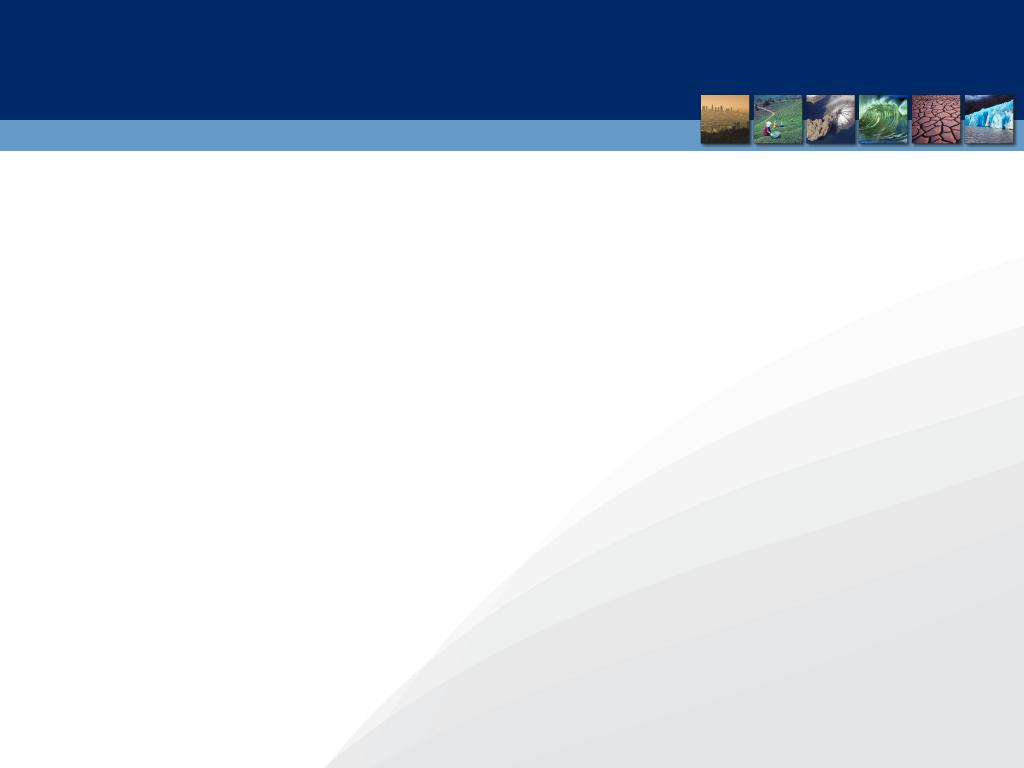 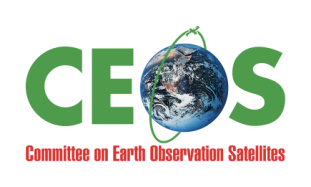 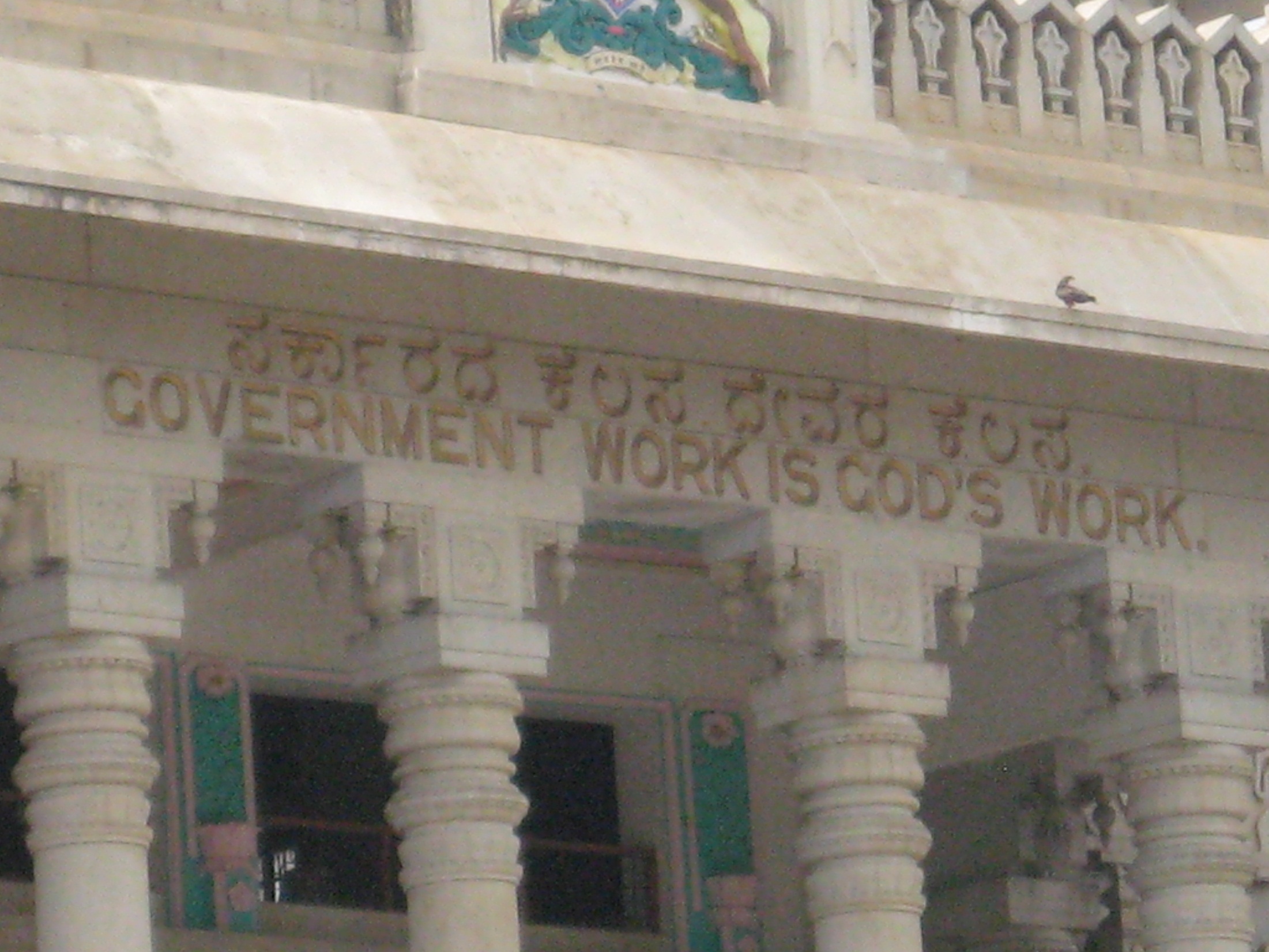 <Insert your Title here>
CEOS Sentry
Vidhana Soudha – the seat of the state legislature of Karnataka
The 26th  CEOS Plenary – Bengaluru, India - 24-27 October, 2012
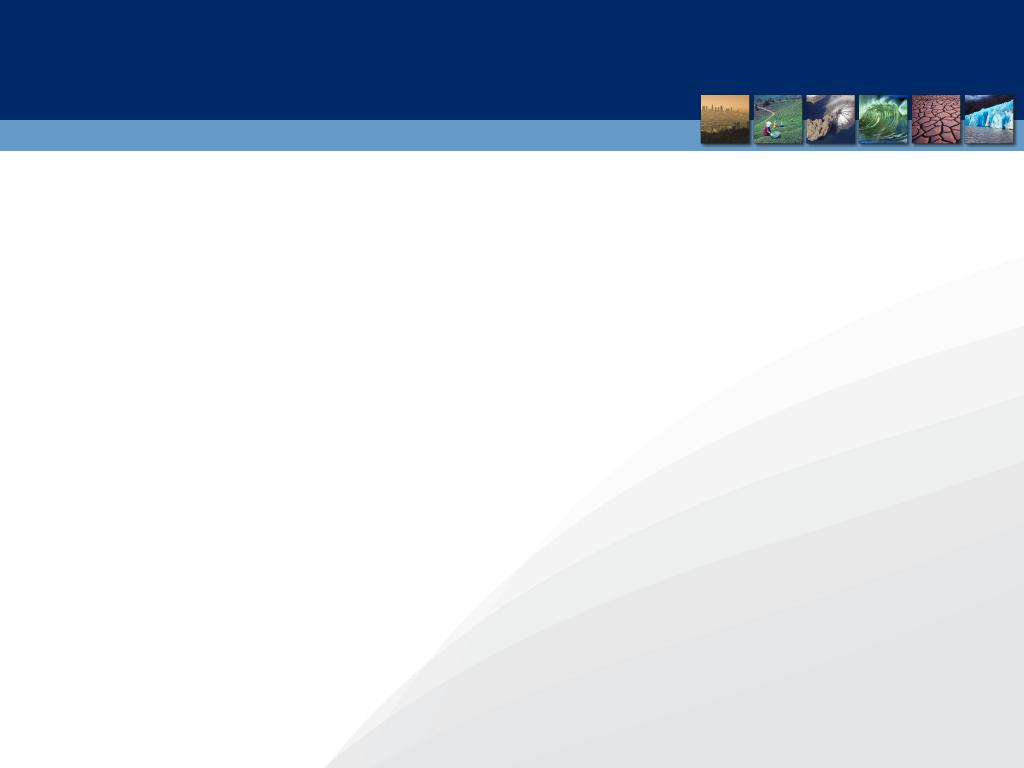 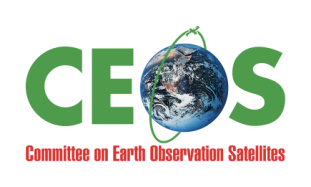 CEOS Calendar of Events
CEOS Calendar (www.ceos.org)
CEOS Events
GEO Events
Related Events


Will require notification by CEOS Agencies of attendance at meetings so that, if required, attendee may act or listen on behalf of CEOS
Ensure CEOS is represented at key meetings
The 26th  CEOS Plenary – Bengaluru, India - 24-27 October, 2012
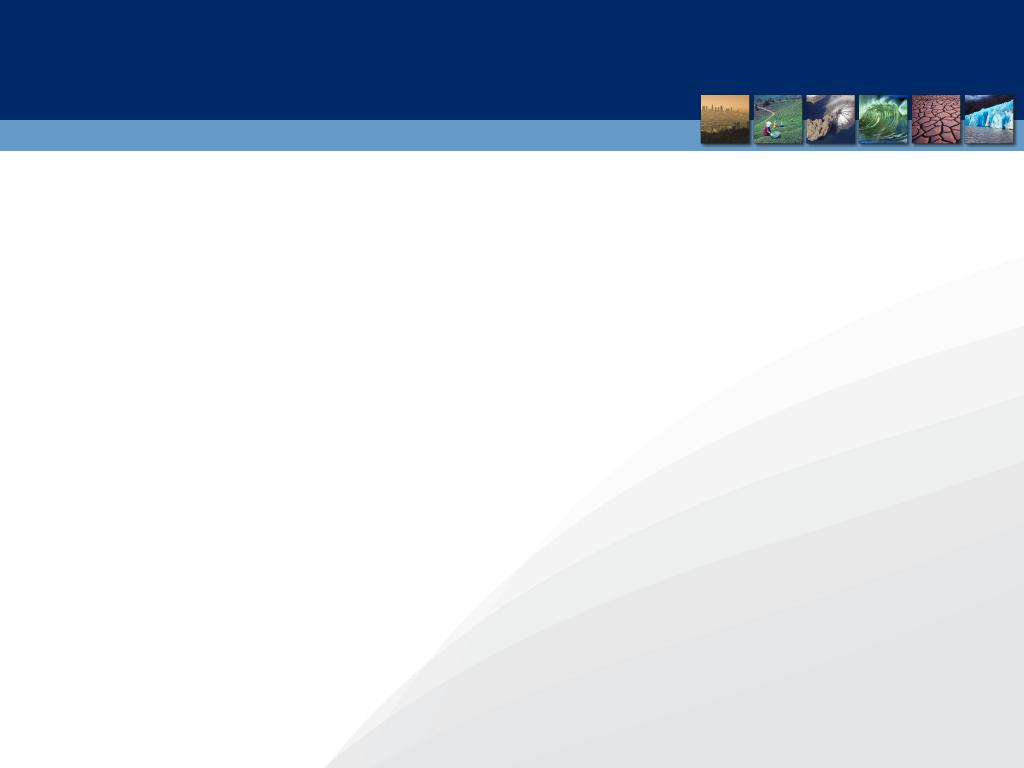 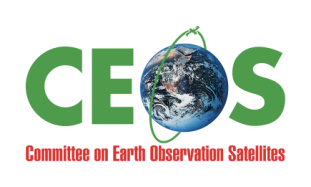 Key Stakeholder Meetings
The 26th  CEOS Plenary – Bengaluru, India - 24-27 October, 2012
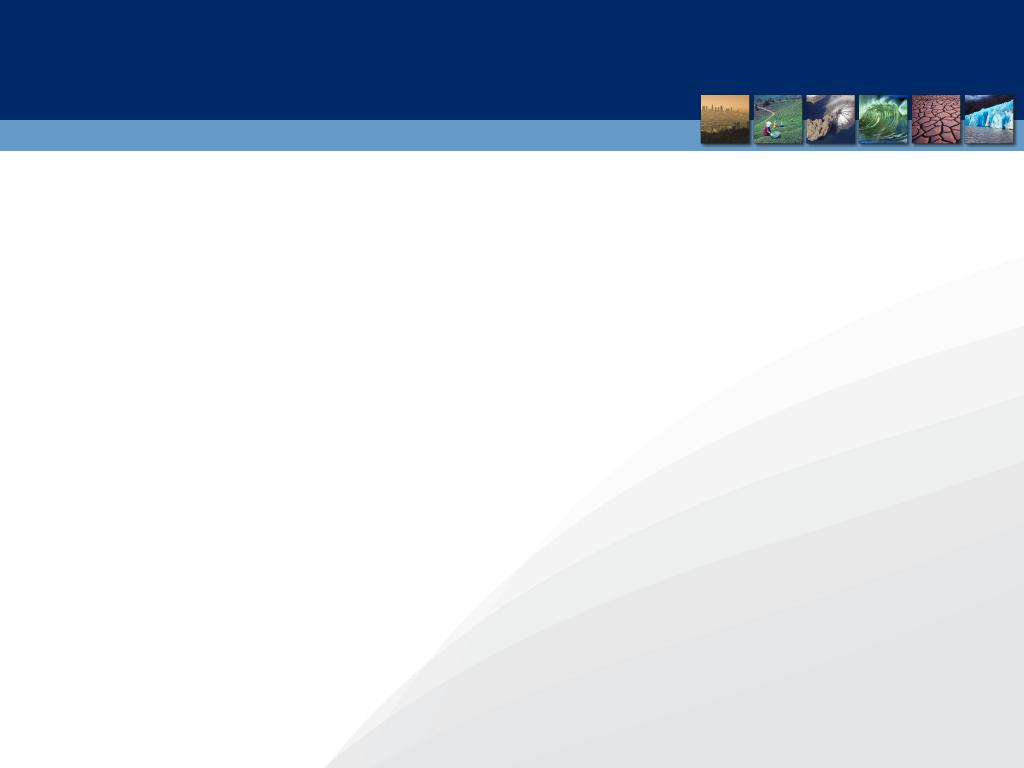 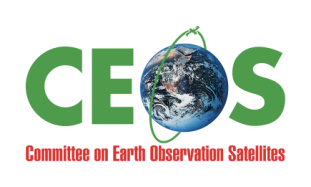 Other Key Stakeholder Meetings?
Note the Climate theme in the meetings
Are there other themes?
In times of fiscal constraints and austerity measures, CEOS Agencies may be called upon to attend a meeting on behalf of the CEOS Chair (e.g., in certain geographic regions)
Therefore, it is important that we have a clear idea of our key stakeholder meetings so that we can plan for CEOS engagement
The 26th  CEOS Plenary – Bengaluru, India - 24-27 October, 2012
[Speaker Notes: Austerity measures are typically taken if there is a threat that a government cannot honor its debt liabilities.]
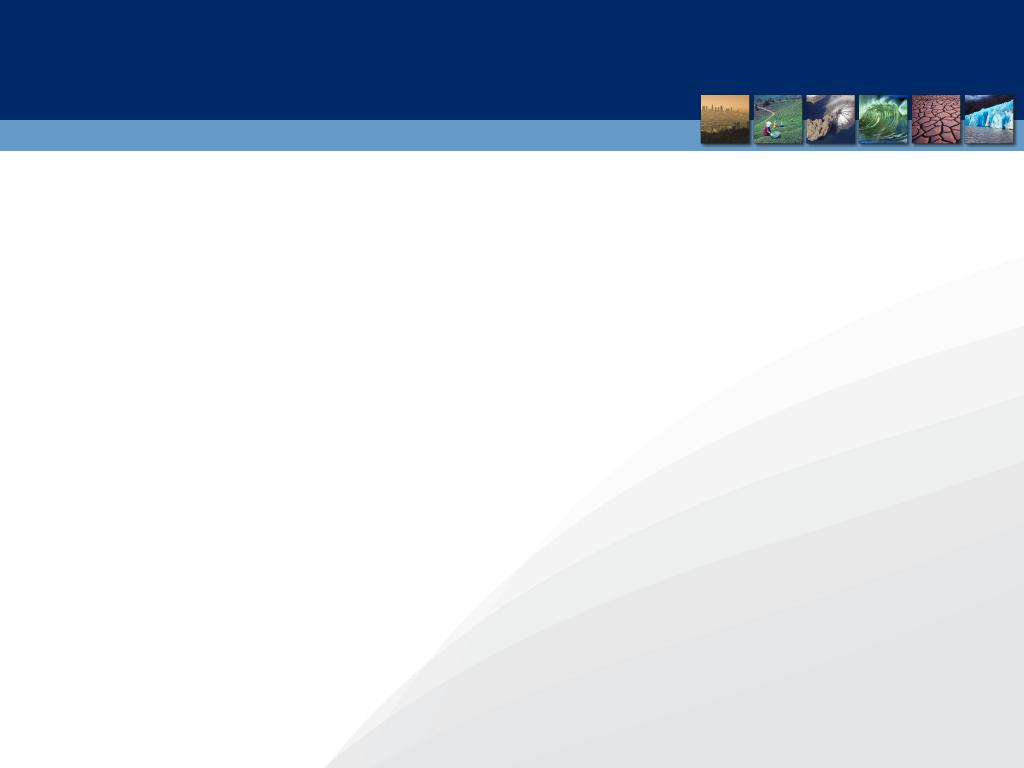 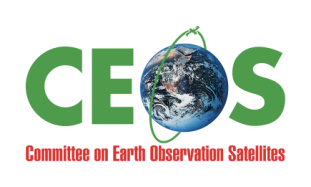 Dhanyavad!
The 26th  CEOS Plenary – Bengaluru, India - 24-27 October, 2012